Cycle de vie fait par Maxim Labbé
Germination
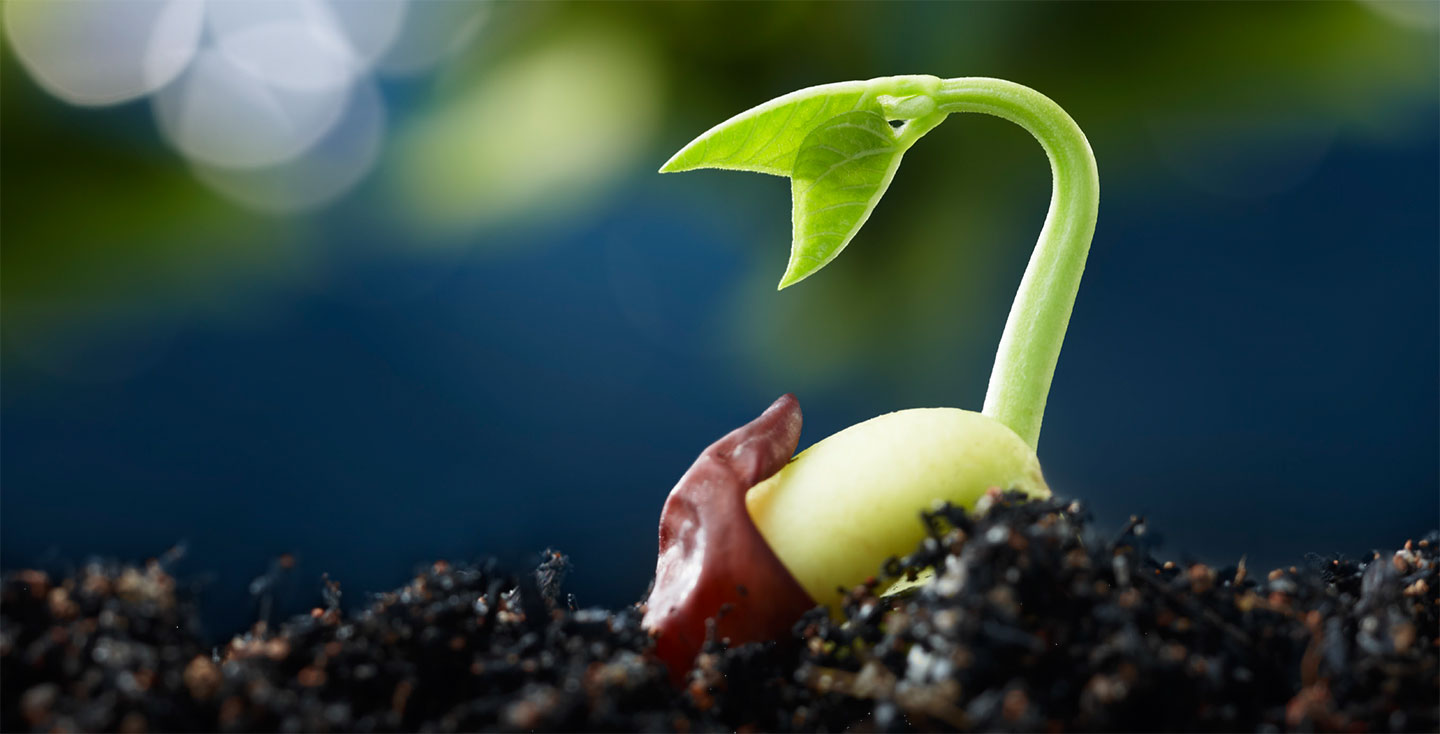 Croisance
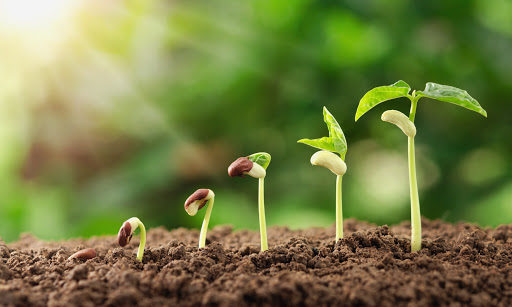 Floraison
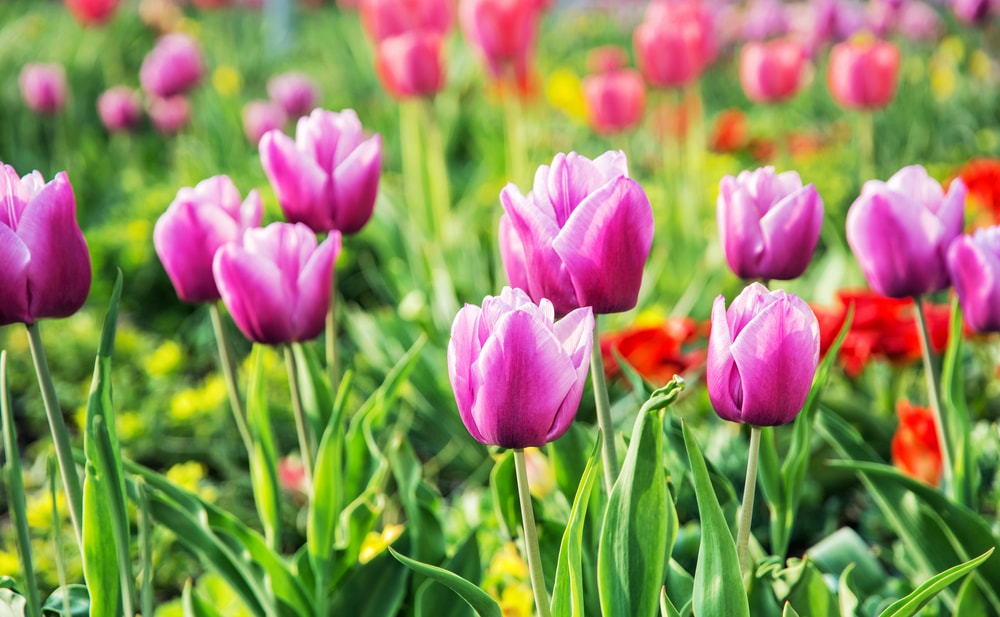 Pollinisation
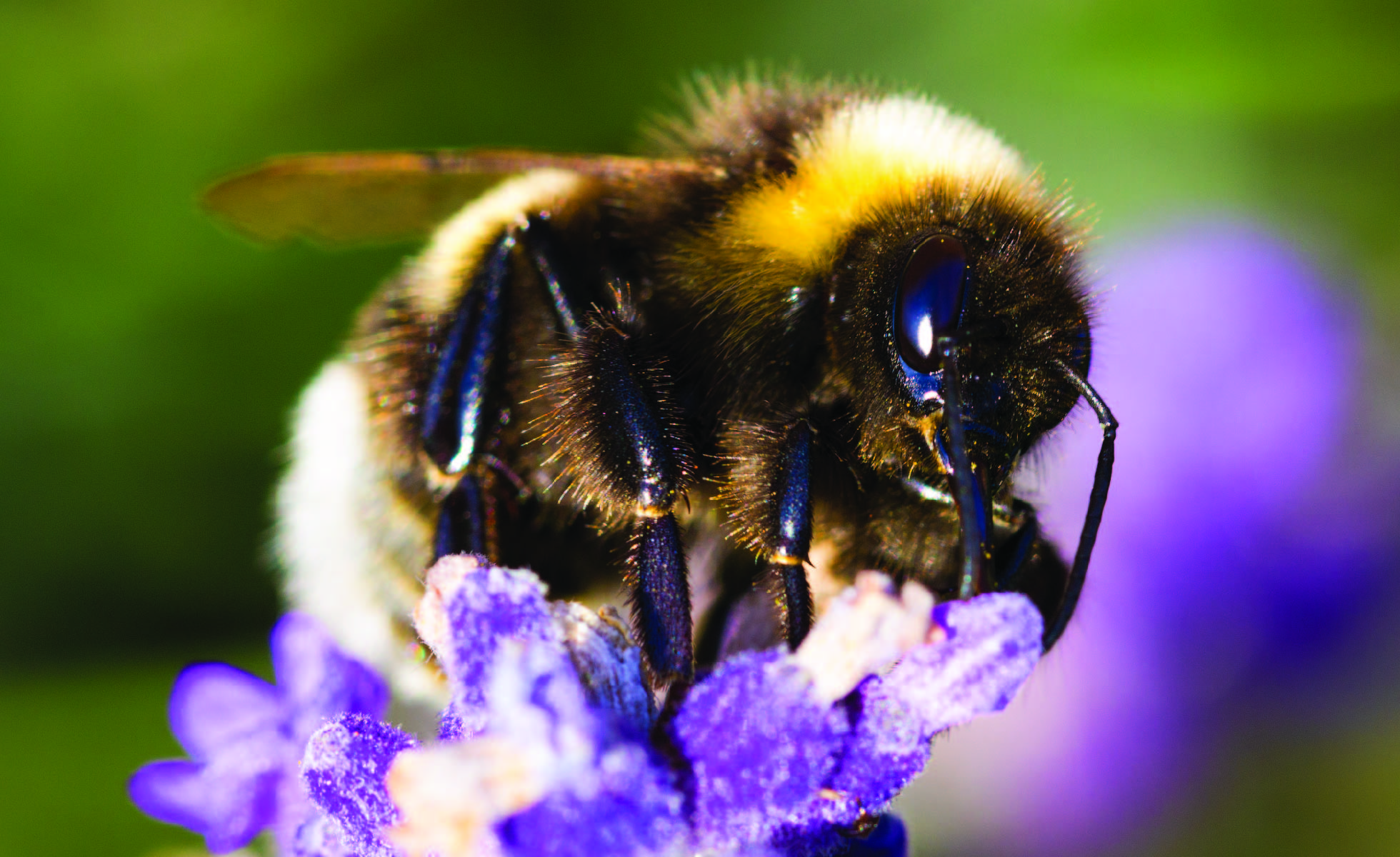 Fécondation
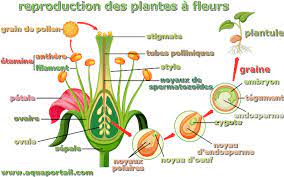 Fructification
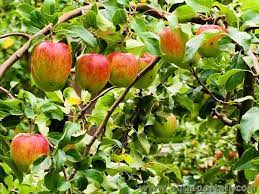